Estimations relatives au VIHPréparation des données d’entrée pour la génération d’estimations relatives au VIH
Ian Wanyeki
ONUSIDA
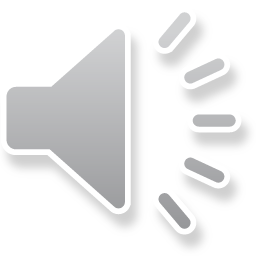 Processus d’estimations relatives au VIH
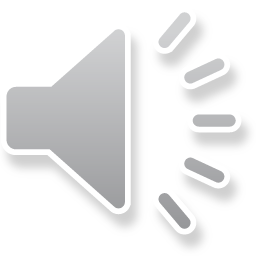 Données requises pour Spectrum
Fonction AIM Spectrum : Générer des estimations relatives au VIH à l’échelle nationale
Saisies de données requises : 1. PTME 2. ART 3. Dépistage du VIH 4. VLS 5. Surveillance 6. Dépistage CPN 

Définitions des indicateurs : https://hivtools.unaids.org/wp-content/uploads/Guide-6-Data-Quality-Standards-of-Practice.pdf (Annexe 1)





Soyez attentifs : 
Les chiffres totaux relatifs à l’ART doivent correspondre à ceux utilisés dans vos estimations à l’échelle sous-nationale et, si possible, les chiffres ART doivent être ventilés
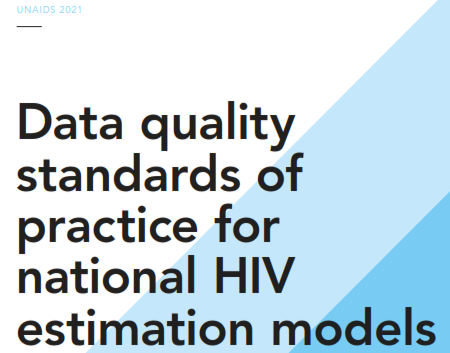 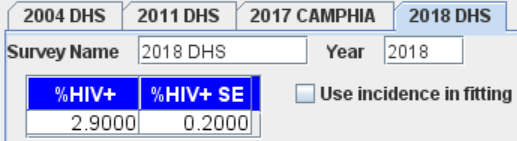 Enquête : Ces données ont été préchargées. 
Dépistage CPN : Mettre à jour avec les données de l’année la plus récente. 
Si le pays fait toujours une surveillance sentinelle CPN, 
mettez à jour ces informations, et si des données de routine de qualité sont disponibles, 
incluez-les avec les données de routine au niveau du recensement
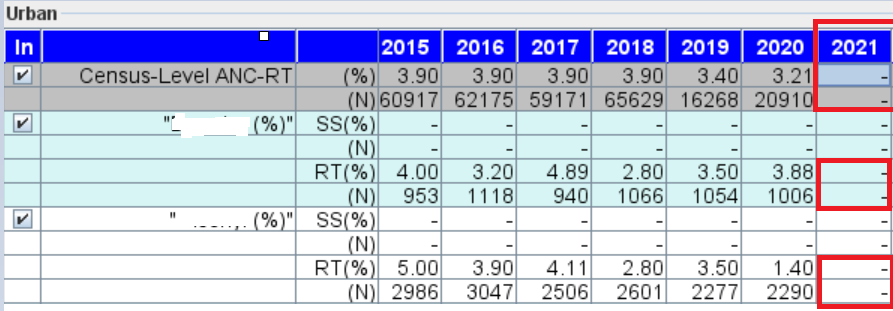 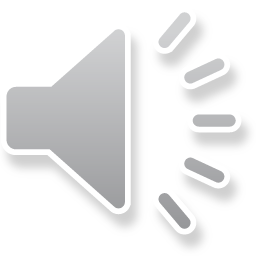 Données de PTME requises
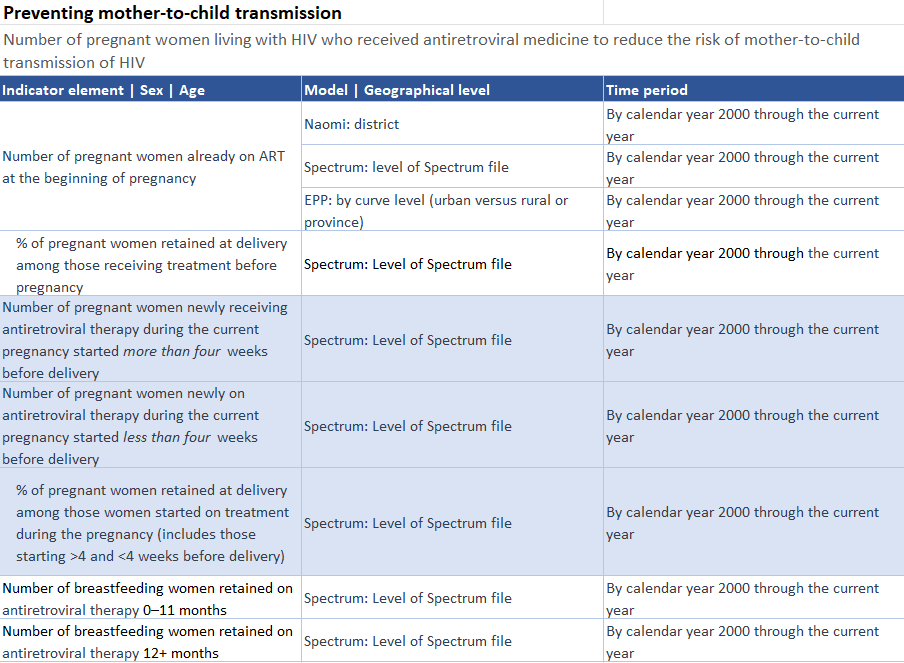 Données VLS requises
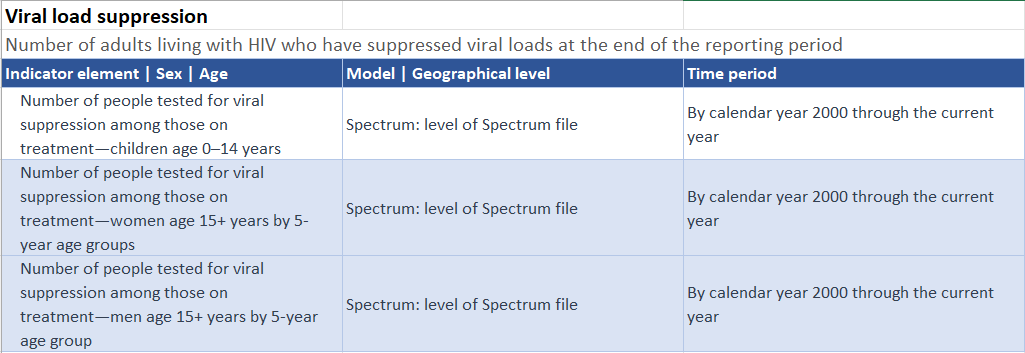 Données requises pour Shiny 90
Fonction de Shiny 90 : Générer des estimations pour le 1er 90 : « Quel pourcentage des personnes vivant avec le VIH connaissent leur statut »
Saisies de données requises : 1. Fichier Spectrum à jour, 2. Fichier d’enquête Shiny 90, 3. Fichier issu du programme de dépistage du VIH

Modèle de données du programme : https://adr.unaids.org/dataset/unaids-inputs-2021-templates 
Définitions de l’indicateur : https://hivtools.unaids.org/wp-content/uploads/Guide-6-Data-Quality-Standards-of-Practice.pdf (Annexe 1, Volume et positivité du dépistage du VIH)

Comment générer : Extrayez les données de votre système HMIS et remplissez le modèle. Si vous utilisez le DHIS, créez un tableau croisé dynamique DHIS appelé « Dépistage du VIH ONUSIDA » et automatisez l’extraction en utilisant l’ADR. Démonstration vidéo
Variables requises pour l’utilisation dans l’application Shiny 90
Exemple de données compilées
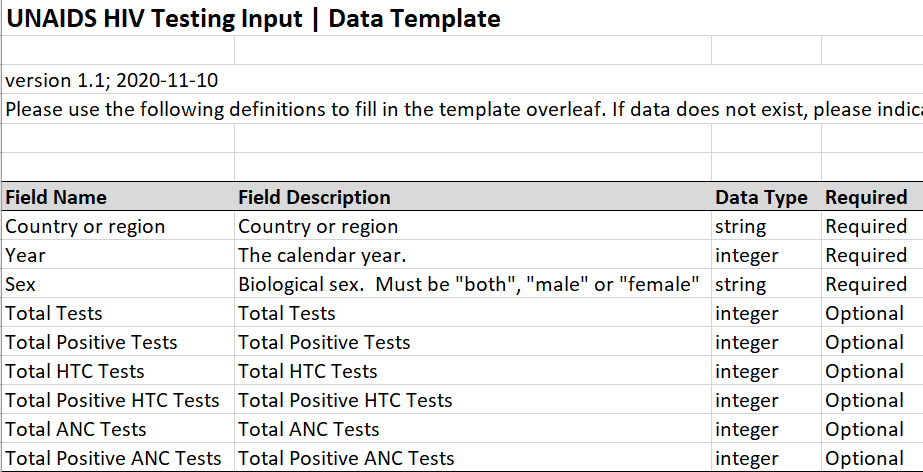 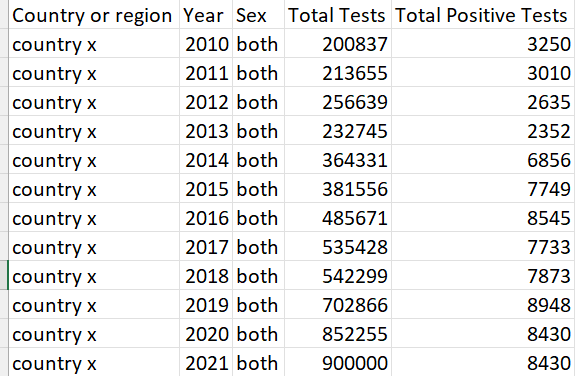 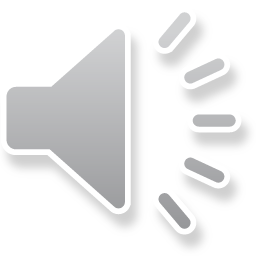 Données sur le dépistage du VIH requises
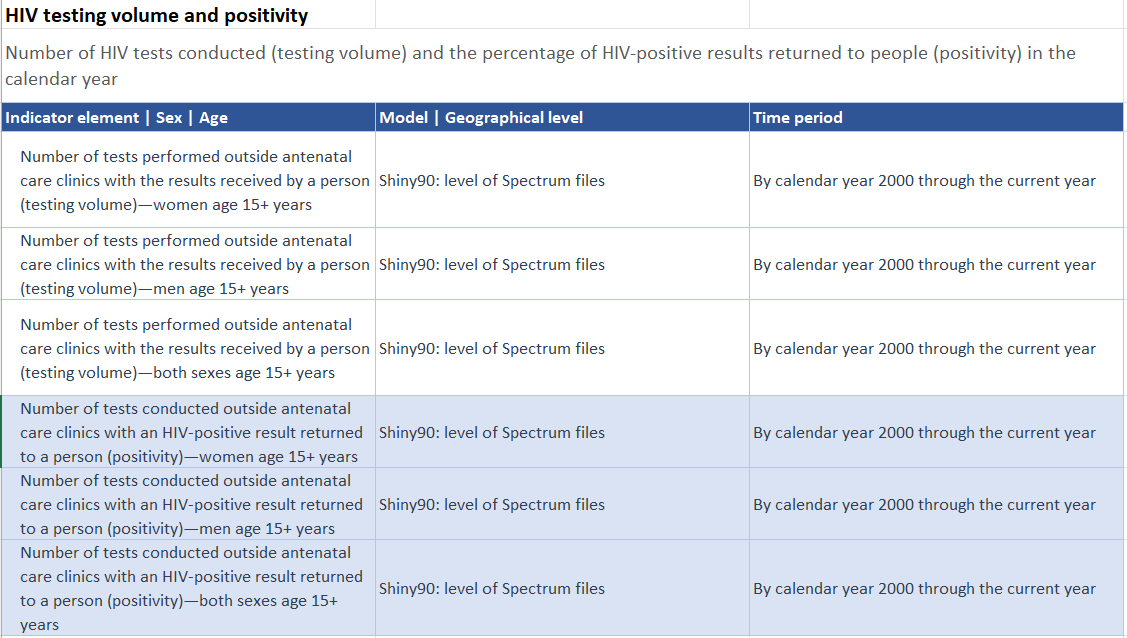 Données requises pour Naomi
Fonction de Naomi : Générer des estimations relatives au VIH à l’échelle sous-nationale
Saisies de données requises : 1. Fichier Spectrum à jour 2. Fichier des limites de la zone, 3. Population 4. Enquête 5. ART 6. ANC

Modèle de données du programme : https://adr.unaids.org/dataset/unaids-inputs-2021-templates 
Définitions de l’indicateur : https://hivtools.unaids.org/wp-content/uploads/Guide-6-Data-Quality-Standards-of-Practice.pdf (Annexe 1, Prévalence des soins prénatals, Traitement)

Comment générer : Extrayez les données de votre système HMIS et remplissez les modèles. Si vous utilisez le DHIS, vous pouvez créer des tableaux croisés dynamiques DHIS appelés « ART ONUSIDA » et « CPN ONUSIDA » et automatiser l’extraction en utilisant l’ADR. Démonstration vidéo ici
Variables requises pour l’utilisation dans l’application Naomi
Exemple de données compilées
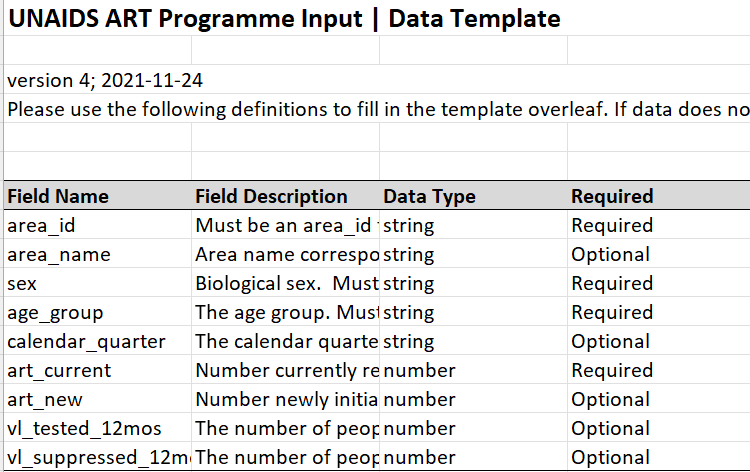 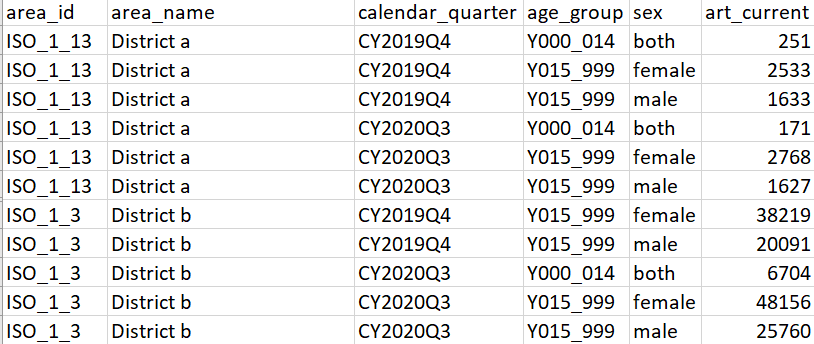 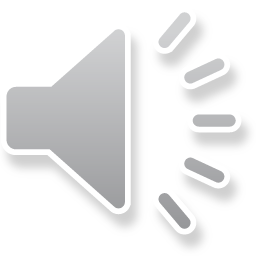 Données ART requises
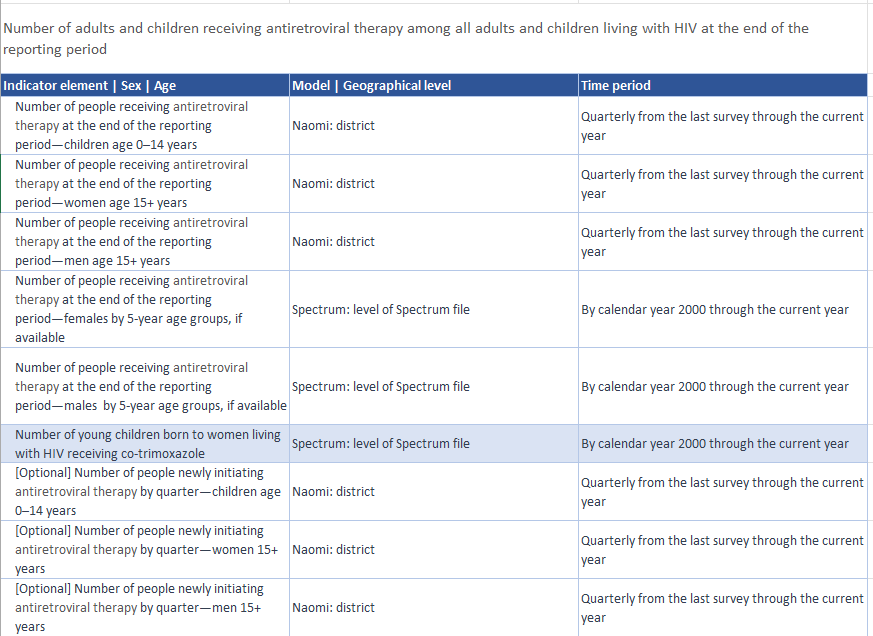 Données ANC requises
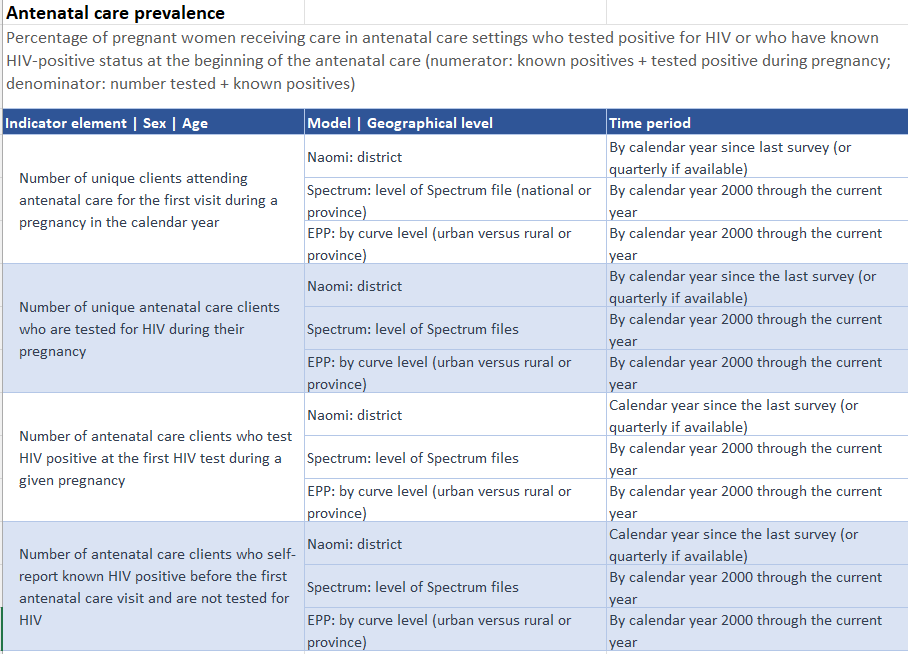